Визитная карточка
Ермушевой Ирины Валерьевны, воспитателя МБДОУ «Большеигнатовский детский сад комбинированного вида»
К декаднику педагогического мастерства педагогов дошкольных образовательных  учреждений   Большеигнатовского  муниципального района
Ермушева Ирина Валерьевна
Дошкольный возраст
Первый раз в 1 класс
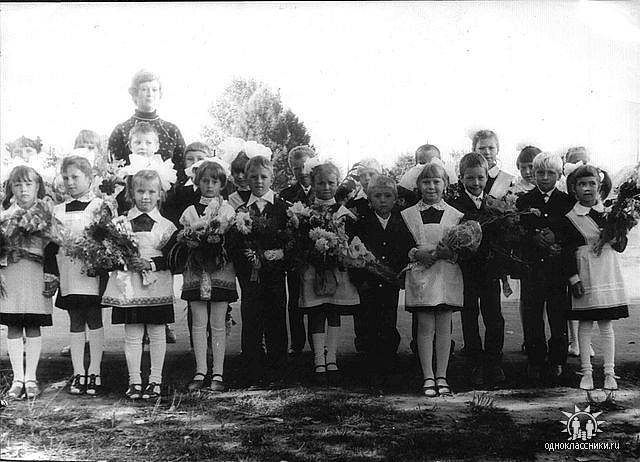 Школьные годы
Последний звонок1995год
Выпускной вечер
Первый курс МГПИ им. М.Е.ЕвсевьеваФакультет дошкольного воспитания
Первые шаги в трудовой деятельности Спасская средняя школа
Здесь прожито и понято не мало
Дружный и понимающий коллектив
Большеигнатовский детский сад Мои первые малыши
Воспитатель для меня- это не просто профессия, это состояние моей души. Выбранная мною профессия, заставляет меня всё время двигаться вперёд, искать и находить что-то новое, развивать свои творческие способности, даёт возможность окунуться в атмосферу счастливого Детства.
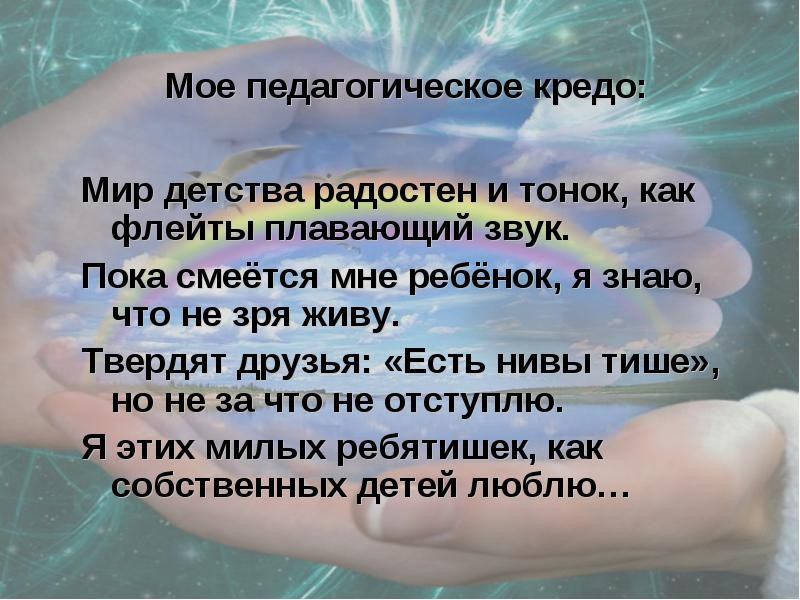 Мой девиз:
Пришла в детский сад – улыбнись на пороге, все что отдашь, получишь обратно в итоге.
Моё хобби.
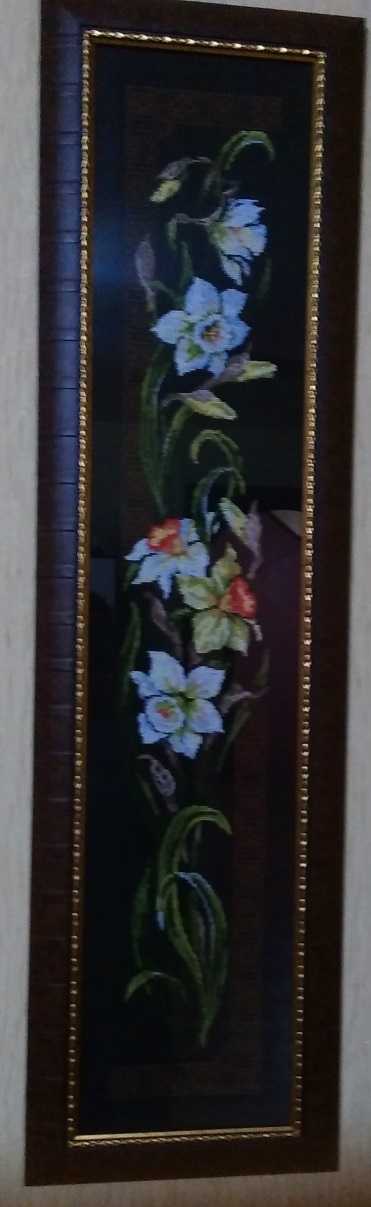 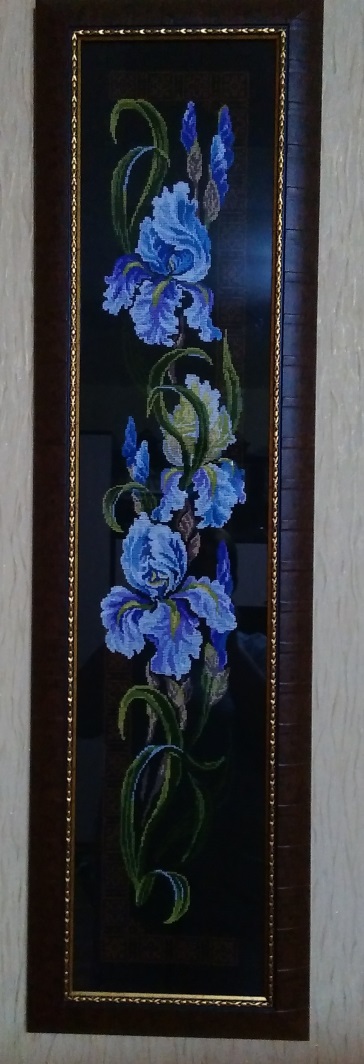 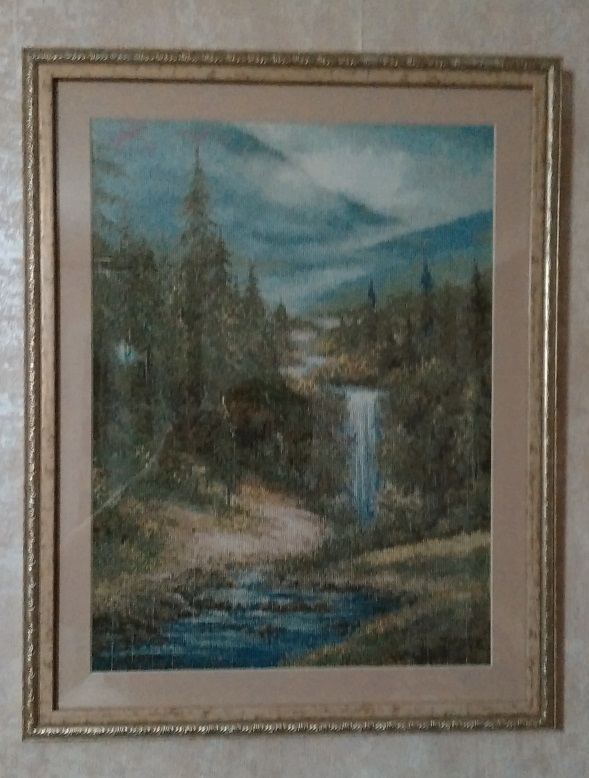 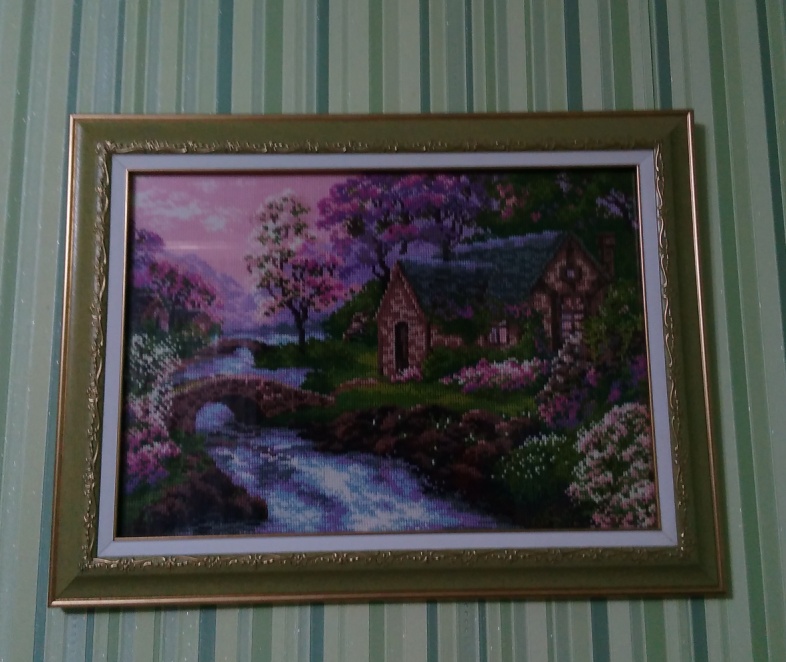 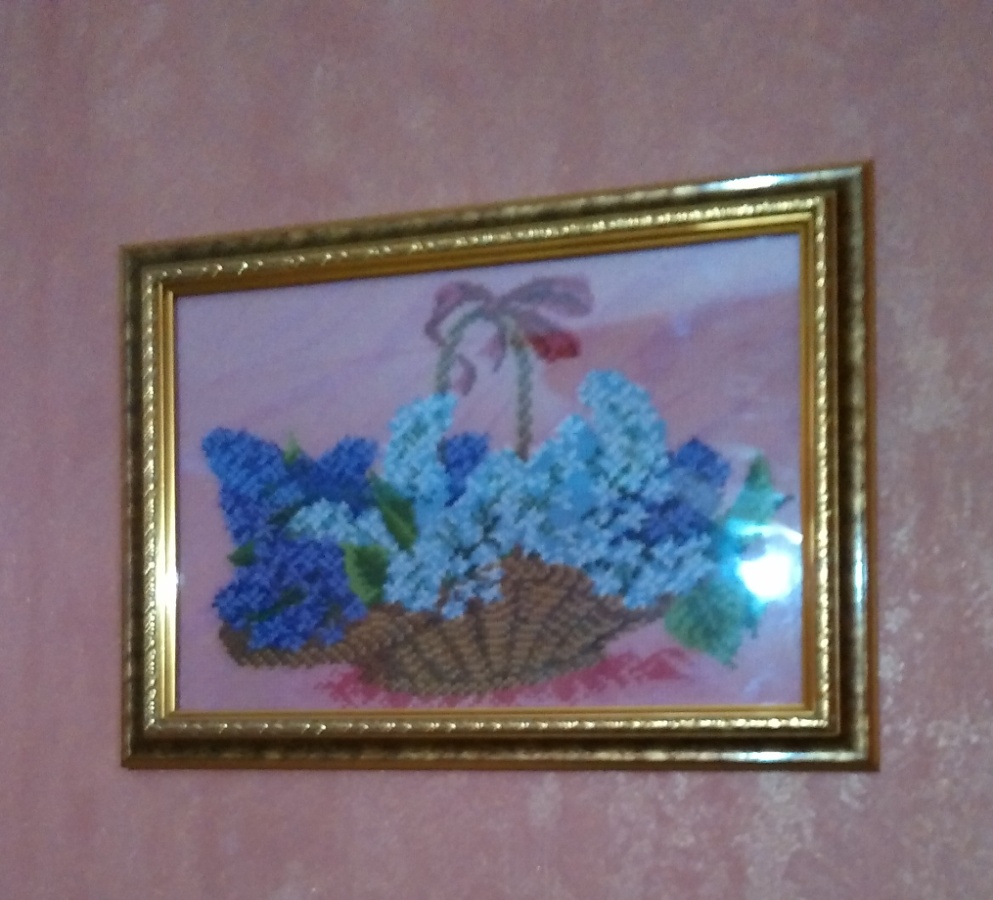